GREENSCREENS & BEEMAC LOGISTICS
How to Get a Rate
Network Rate Prediction
 Target Sell Rate & Calculator
HOW GS FIGURES OUT RATES:
Greenscreens.ai Rate Wizard is trained using the magic of data science, Machine Learning and AI Toolsets delivering highly relevant market intelligence to accelerate decision making at the level closest to the customer.
HOW TO GET A RATE:
HOW TO GET A RATE:
NETWORK RATE & SIMILAR LANES:
The Network Lane Prediction widget shows you the expected rate in the market. The rate here comes from the Greenscreens.ai network and is not specific to your brokerage. It can be lower or higher than the target rate, depending on how your brokerage books freight on the underlying lane or similar lanes.
Similar Lanes widget, which shows lanes from the GS Network that have features in common with the lane in the prediction. You can toggle the Similar Lanes widget off an on with the button below the graph.
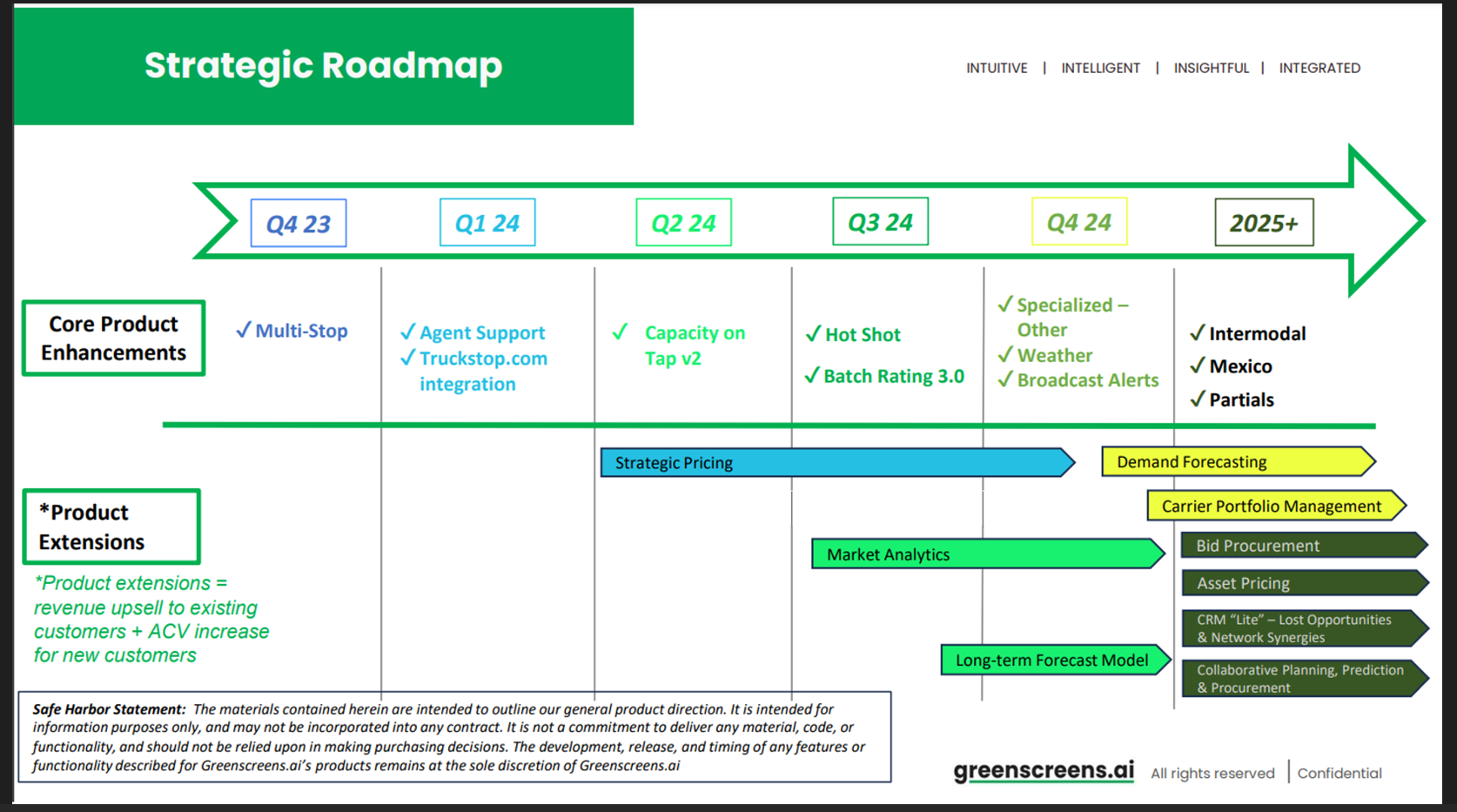